Test sur les tables de multiplication
Attention :  vous avez droit à 12 secondes par calcul
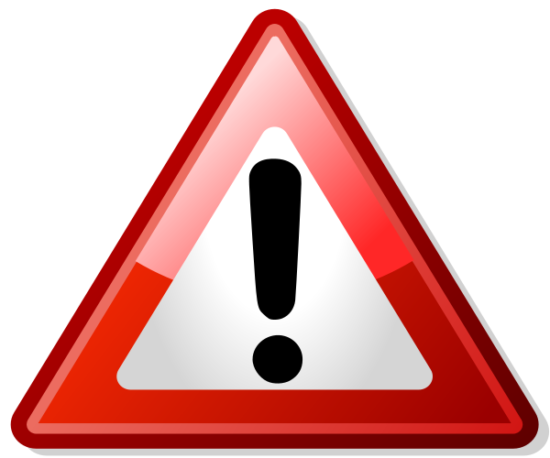 CALCUL 1
2 × 9
CALCUL 2
24 ÷ 6
CALCUL 3
Dans 20, combien de fois 4 ?
CALCUL 4
6 × 8
CALCUL 5
Dans 36, combien de fois 9 ?
CALCUL 6
45 ÷ 5
CALCUL 7
Dans 12, combien de fois 6 ?
CALCUL 8
42 ÷ 7
CALCUL 9
5 × 6
CALCUL 10
24 ÷ 8
CALCUL 11
Dans 64, combien de fois 8 ?
CALCUL 12
12 ÷ 3
CALCUL 13
Dans 25, combien de fois 5 ?
CALCUL 14
9 × 8
CALCUL 15
Dans 21, combien de fois 3 ?
CALCUL 16
56 ÷ 7
CALCUL 17
Dans 54, combien de fois 6 ?
CALCUL 18
10 ÷ 5
CALCUL 19
4 × 8
CALCUL 20
49 ÷ 7
FIN DU TEST